A Combinatorial Perspective to Vortex Dynamic Problems
By Nitesh Mathur

Under the Kind Guidance of Dr. Kevin O’ Neil
What is a Vortex?
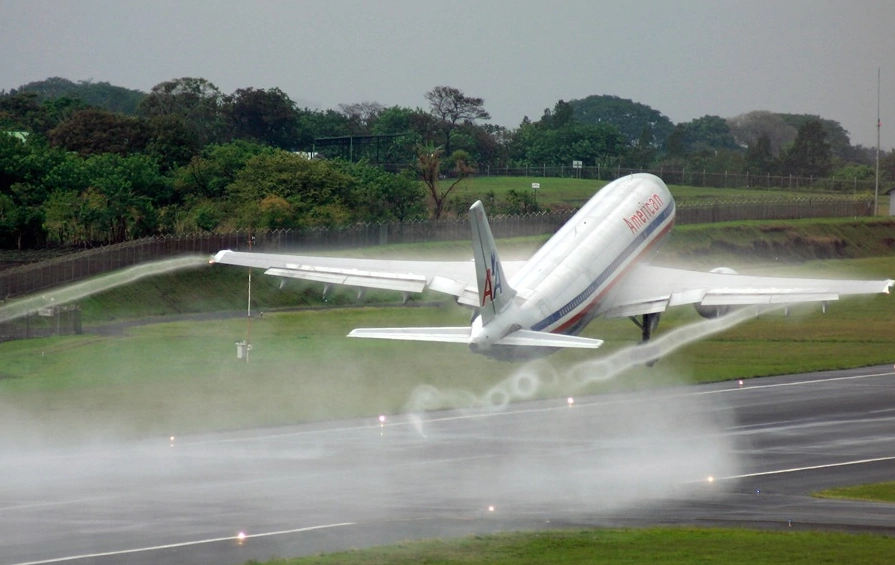 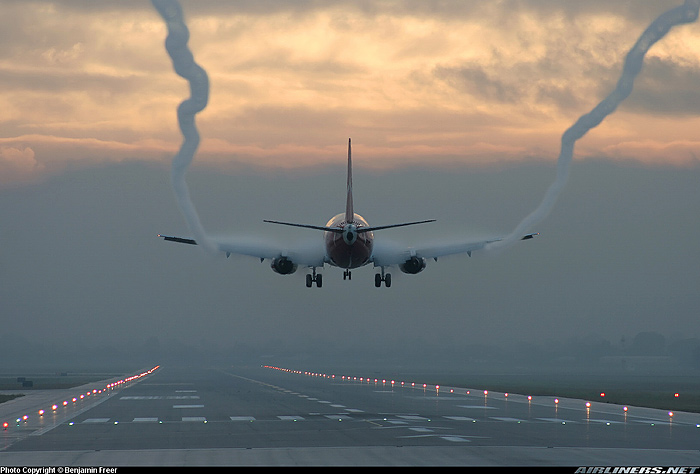 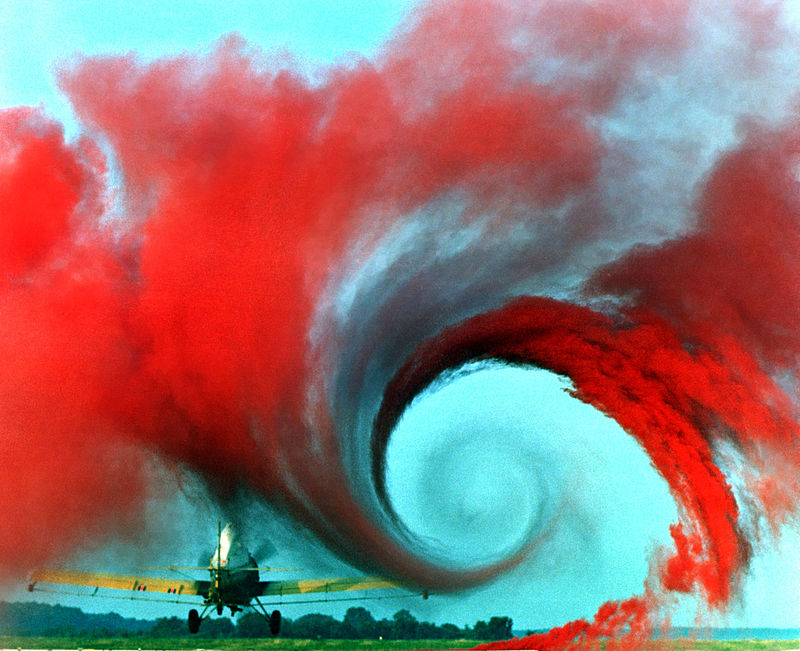 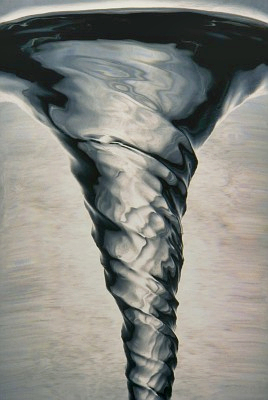 What is a Vortex? (Continued)
A vortex is a region in a fluid in which the flow revolves around an axis.
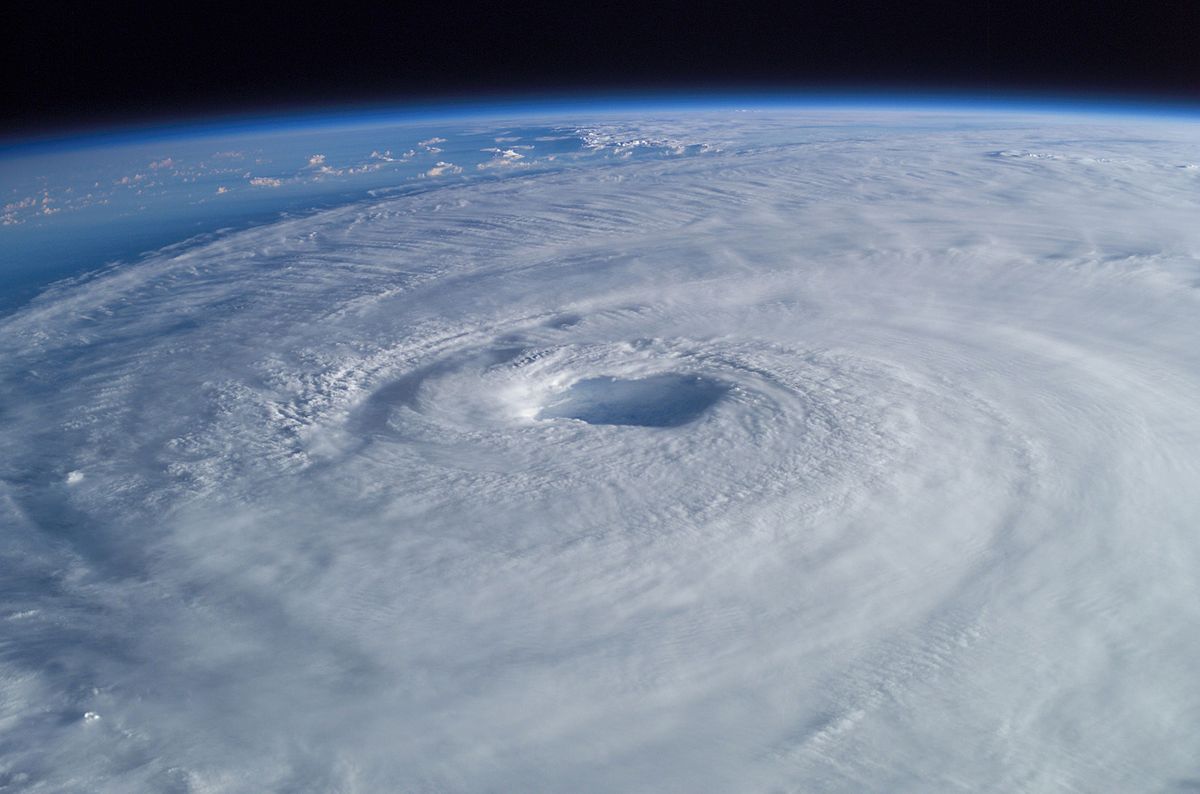 Quick History
Originates from Newton’s n-body problem

Lord Kelvin (1875) – studied vortex configurations that move without alteration of form (relative equilibria) 

Kirchoff extended problem from point masses to point vortices 

Many techniques utilized in the n-body problem is used in the n-vortex problem
Why Is it Important ?
Well Known Problem

Smale’s “Problems for the Next Century” - Problem #6

Finiteness of Relative Equilibria in Celestial Mechanics 

Numerous Physical applications/ Numerical Experimentations

Theoretical Background Lacking
Relative Equilibria
A relative equilibrium is a special configuration of vortices that rigidly rotates about its center 

Uniform Rotation and Translation 

Relative Equilibria of the 3-Body Problem is Well Known
Relative Equilibria – 3 Vortex Problem (Newton’s Method)
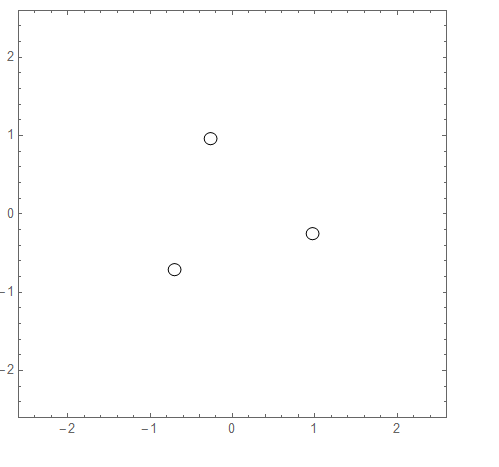 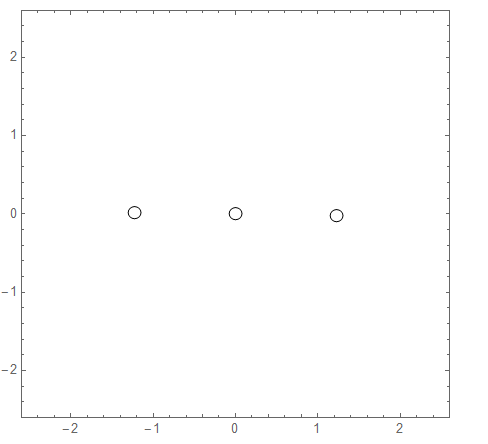 Relative Equilibria: n >= 20
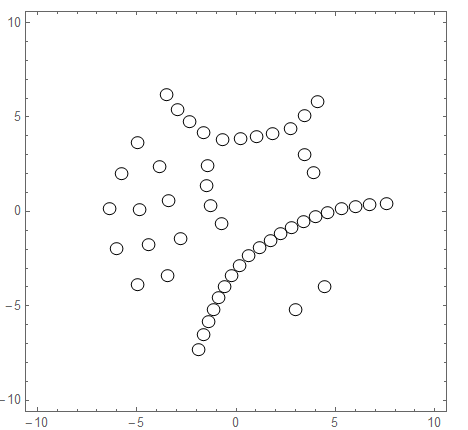 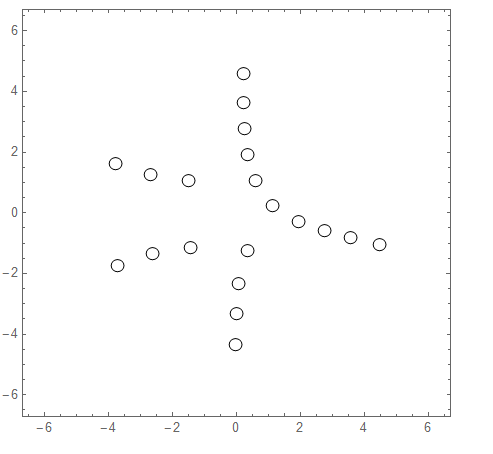 What has been done so far?
Widely Held Conjecture:  
There are only a finite number of unique relative equilibria 

Finiteness Known for Completely Stationary vortex configurations 

Open Problem for Dynamic Vortex Configurations

Problem Solved for n <= 4, and special cases up to n = 7, but not for all n
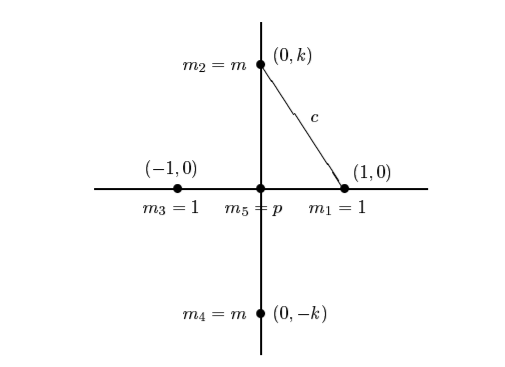 Roberts’ Continuum
Mathematical Stuff
Equations for Relative Equilibria
Affine Vs Projective Space
An Affine Plane Can be Used to construct a Projective a Plane by Adding a ‘Line at Infinity’ 

Each family of solutions in the Affine Plane can be represented by a single point in the Projective Plane.
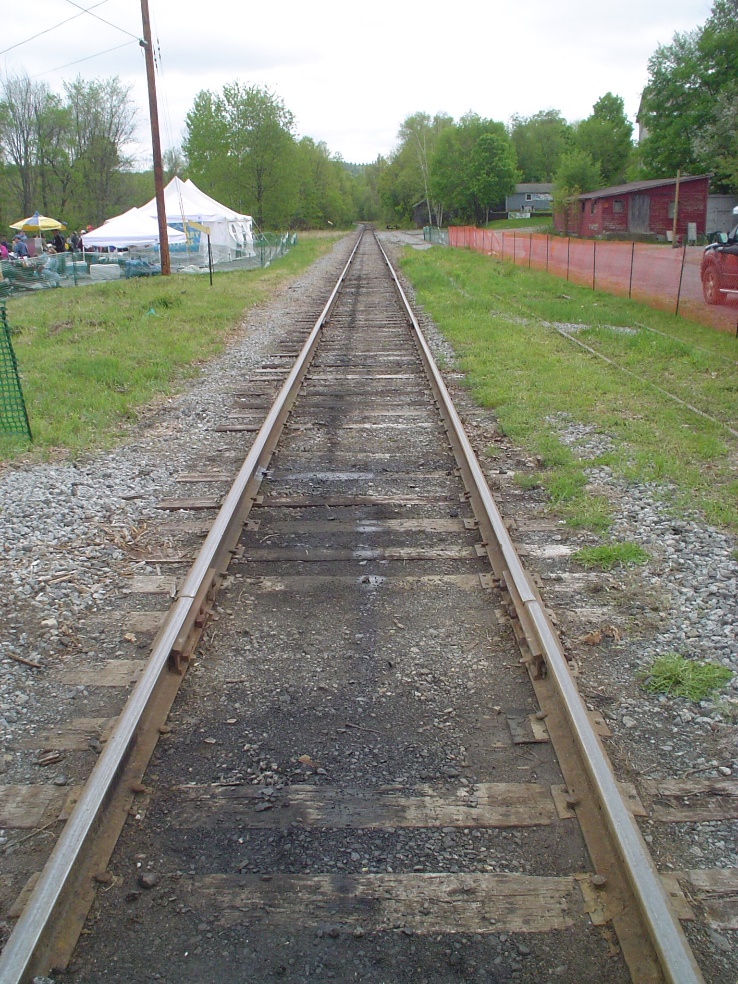 Goals
Solve Problems on Mathematica

Try to Find Patterns in solutions of the Projective Space in order to discover a pattern in the Affine Plane 
Find another Continuum
Work Summary
Converted the equations into Mathematica Code to understand the relationship between theoretical background/ numerical results

Newton Method’s employed to visualize Relative Equilibria for higher number of vortices 

Generated new code for the Projective Plane using Set Partitions 

Interpreted the number of solutions in the Projective Space to find a connection for the number of solutions in the Affine Plane 

Randomized Gamma Values, Permutations, and Set Partitions in order to discover a continuum
Set Partitions – Points at Infinity
Continuum Experimentation
Roberts’ Continuum resulted with this infinite solution:
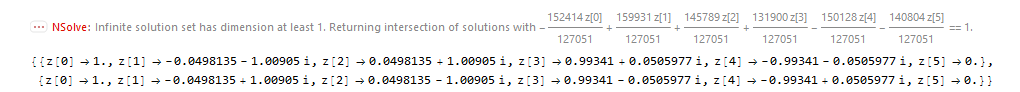 Erroneous Solutions Produced Similar Output
Combinatorics – Sample Work
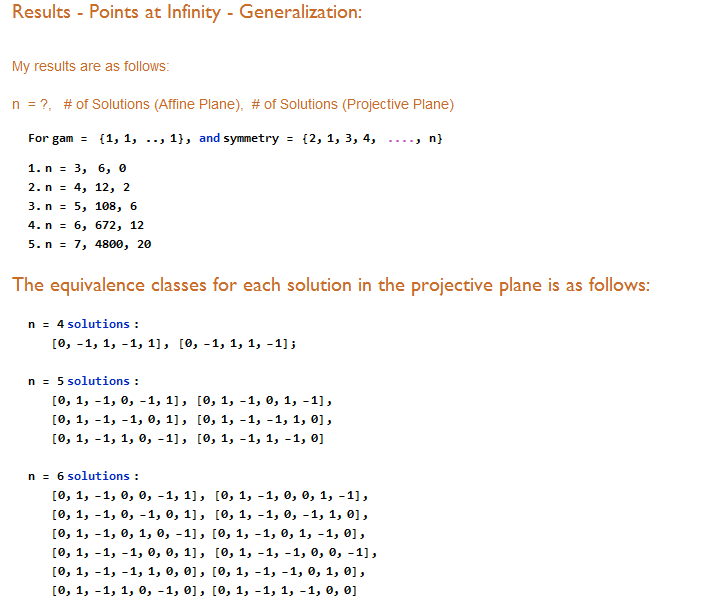 Continued (Forming Conjectures)
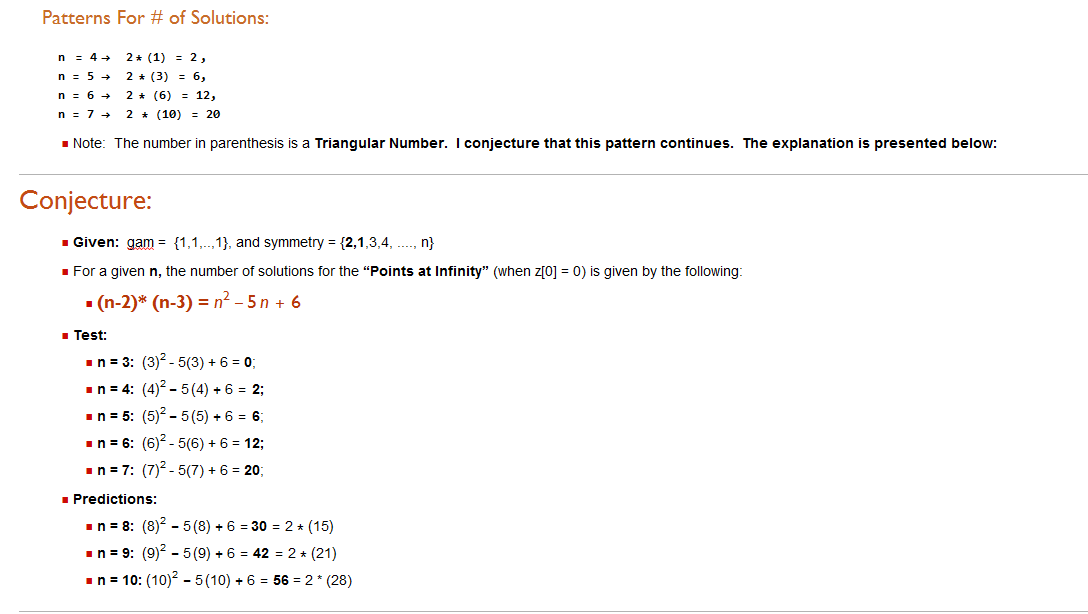 Continued (Derivation)
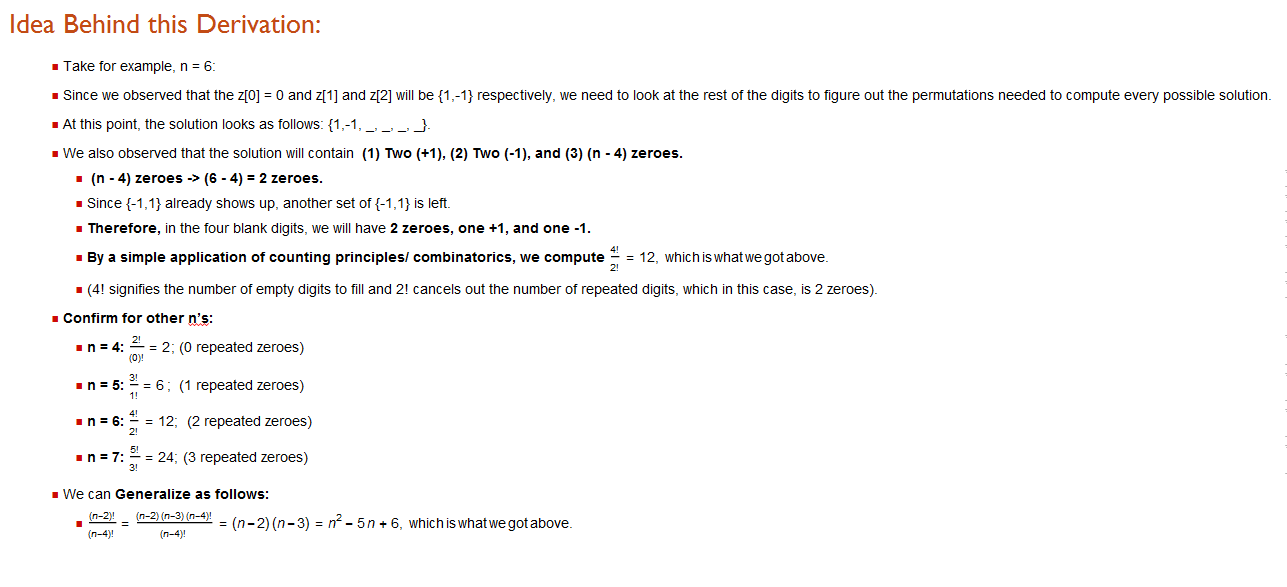 Interesting Results/ Conclusion
From time to time, Mathematica produced infinite results but they were either trivial solutions or erroneous solutions 

A continuum might still exist  (Found several ways how NOT to find a continuum) 

Several interesting combinatoric patterns were found but how the Projective Plane solutions relate to the Affine Plane is still a mystery.
Problems Encountered
Nsolve() 
Finds numerical approximation to system of equations 

Problem: Versions 9 and 11 were giving us two separate answers 
Would leave computer working for 8 hours, and it would produce incorrect results 

To quote Dr. O’Neil:  “I have just worked for two hours and I am completely baffled…I have looked at it six different ways and still don’t understand what’s going on.  Mathematica is giving us ‘garbage answers’ and thinks they are correct’ -7/18/2017
Current Work
Dr. Kevin O’Neil (TU) 
Dr. Gareth Roberts (College of Holy Cross)
Hampton and Moeckel (University of Minnesota) 
Albouy and Kaloshin (University of Maryland)
Faugere, Araf Hassan, Cheung among others
Thank You
Thank you to Dr. O’Neil for being my mentor for the past three years 
Thank you Dr. Charleston for TURC and other opportunities 
Thank you all for Listening
The End
Questions?